5G-MOBIXGR-TR CBC Webinar
Vehicle development and Platooning UC
Tahir Sari (Platooning with See-What-I-See – FORD OTOSAN)GR-TR Webinar, June 29th,  2020
Layout
Ford Truck Information
Platooning with See-What-I-See Application
UC Overview, Diagrams
TS-CBC collaboration with FI  
Early implementation video
Truck Routing in Customs Site
UC Overview, Diagrams
Current GAPs from OEM Perspective
Project Overview & Key Achievements – 5GPPP TB eWorkshop – slide 2
Ford Truck Information
High Level Vehicle Architecture
Control Block
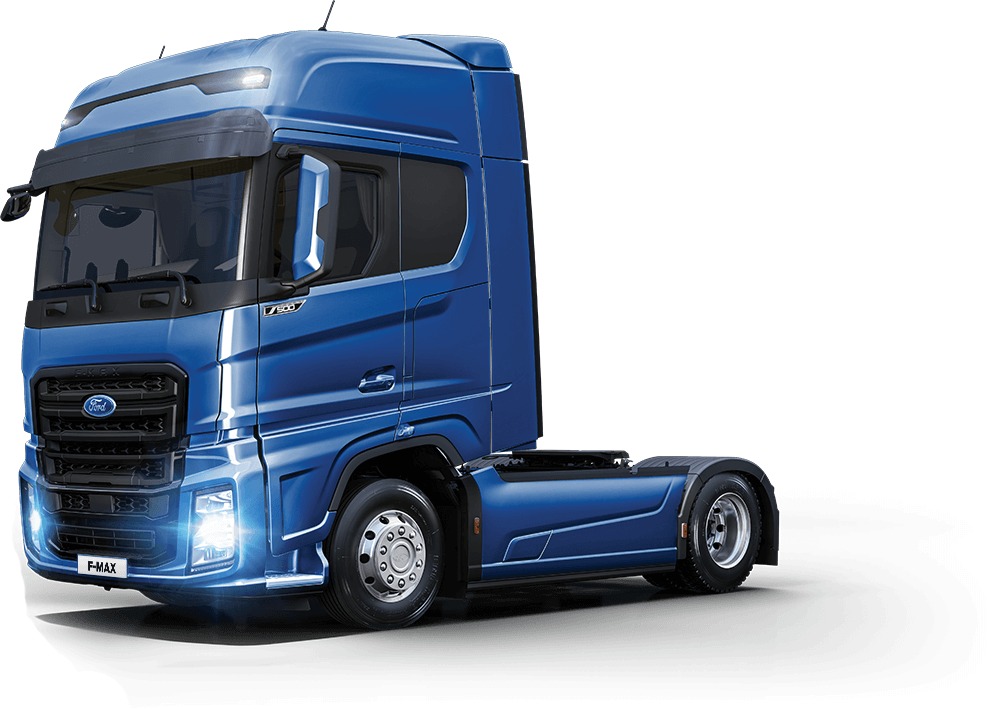 Brake Module
Radar
Camera
Private CAN
Vehicle CAN
OBU
Engine Control Module
microAutoBox dSpace
Ethernet
Ethernet
Ethernet
International Truck of the Year 2019
HMI
LEVIS Client
4K Camera
«See-what-I-see»
Steering Module
USB
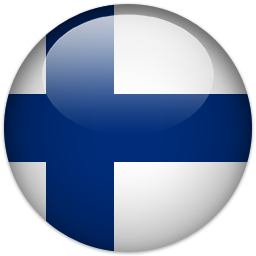 Prototype
Sensor
Control ECU
[Speaker Notes: OBU details will be explained by Kostas, at the next session.]
A bit detail…
dSPACE MicroAutoBox
ECM
Longitudinal Control
Vehicle speed, accelariton, platooning state&gap, GNSS information
C-V2X
Acc.
Decisions
Decision Maker
Lane, Object
Info
Platooning/Truck Routing State
Sensors
What to do next
Steering Control Unit
Lateral Control
HMI
Steering Decisions
Iniate‚Create platoon,
join request,
join accept,
join reject
[Speaker Notes: OBU details will be explained by Kostas, at the next session.]
Platooning with See-What-I-See ApplicationUC Overview & Scenarios
Platooning with See-What-I-See Application
In a platoon, vehicles are moving much closer together than what would be possible if driven by human drivers
The reduced distance = greater fuel efficiency & reduced use of road space
Vehicles share their location, heading and speed as well as their intentions mainly over C-V2X Uu interface
PC5 interface as redundancy 
Follower truck with autonomous acceleration/braking capabilities
4K video streaming from the leading truck to follower truck
Increased driver awareness & reduced anxiety levels
Platooning with See-What-I-See Application
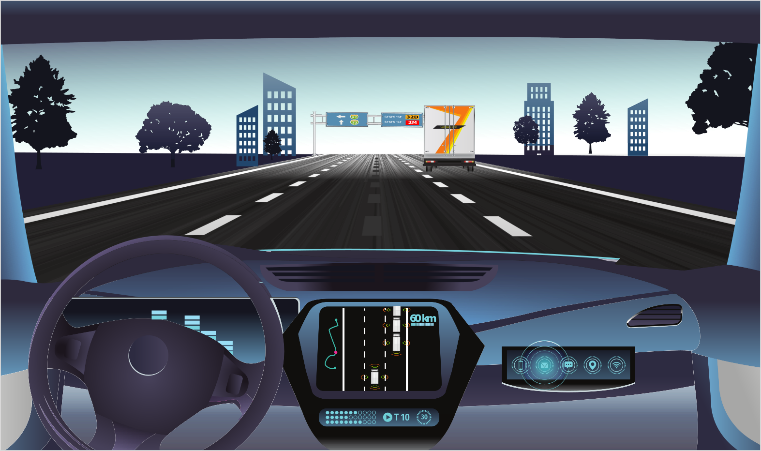 In your truck, you have a touchscreen in which you can search for nearby platoons.
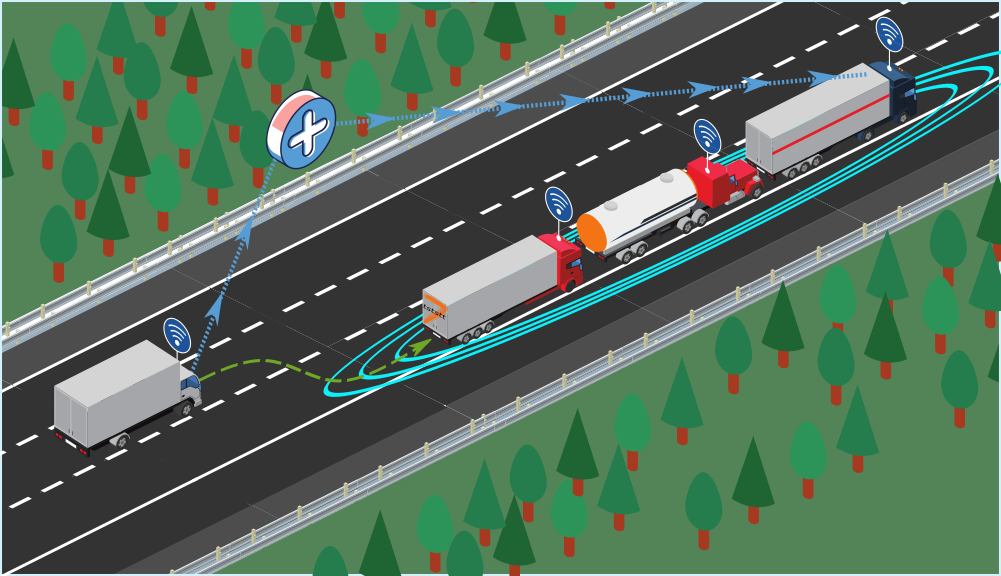 If one is found, then you can send a “join” request.
Platooning with See-What-I-See Application
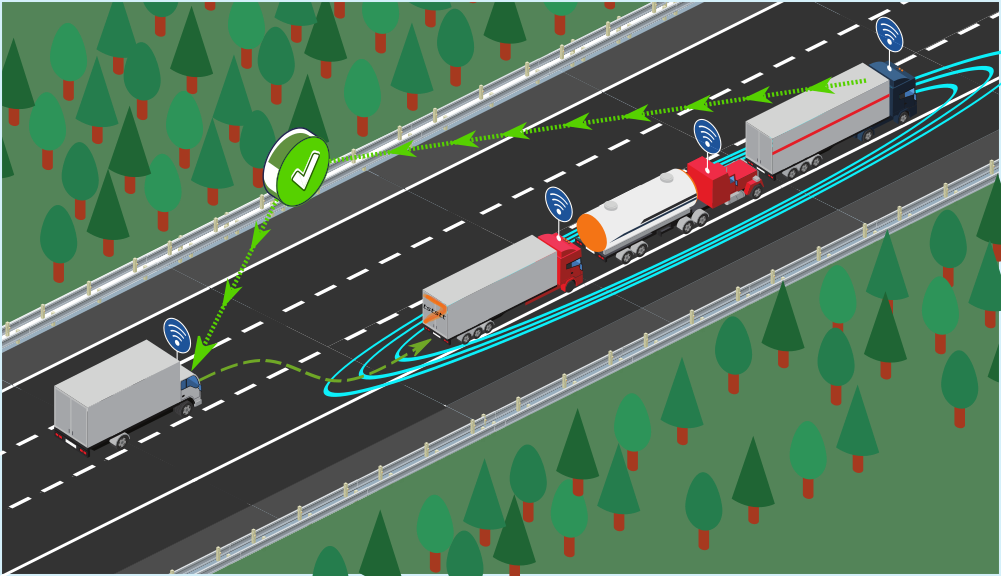 The platoon leader will have to approve it. If he does, you can then approach the platoon
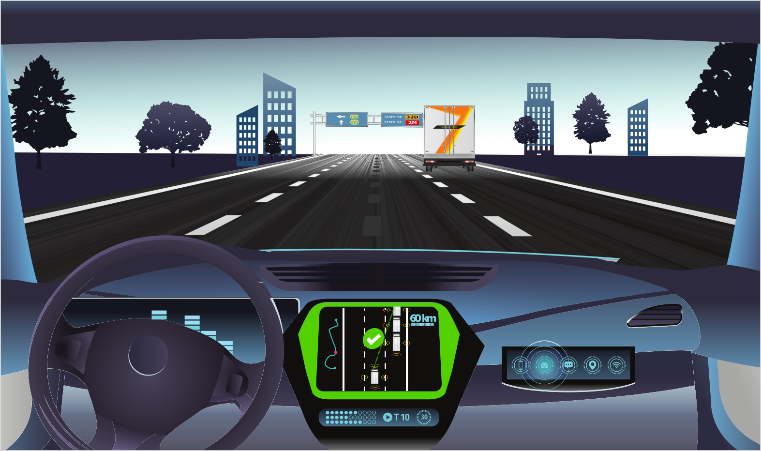 Location is displayed on the touchscreen and take the last place on the column.
Platooning with See-What-I-See Application
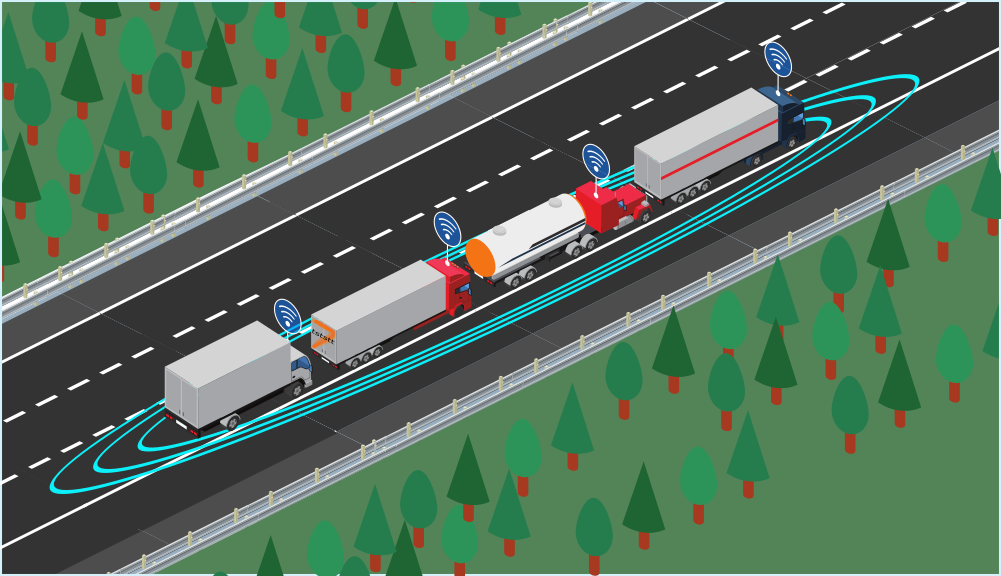 At this point, the automatic system will take over and your vehicle will be automatically driven.
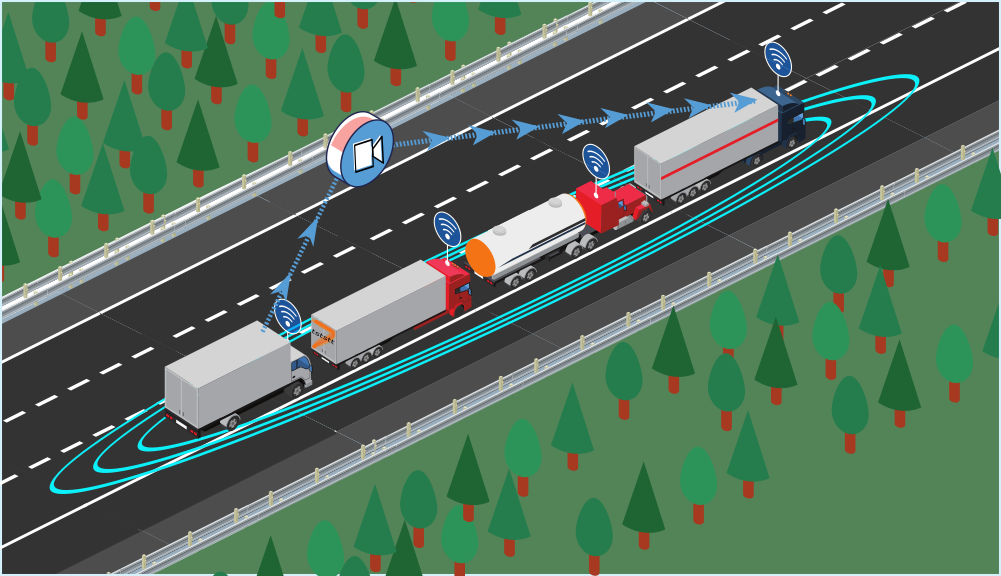 Once this integration is complete, you can request access from the leading driver to a "see what I see“ application.
Platooning with See-What-I-See Application
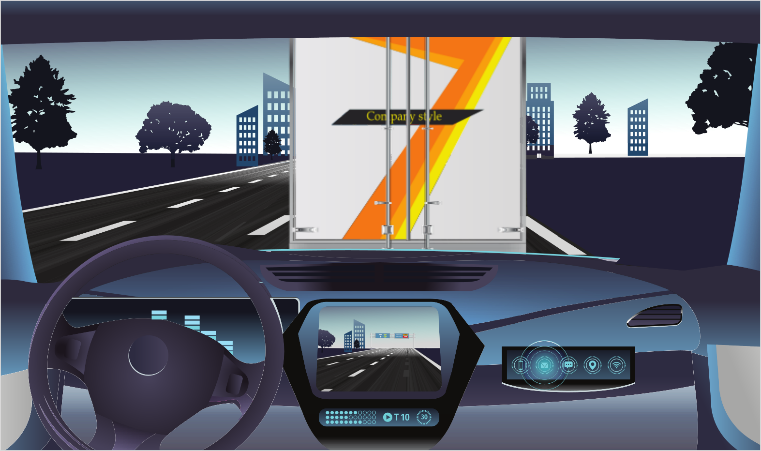 Application allows you to see a continuous stream from a camera positioned on the leader’s windshield and pointed forward.
You can have a continuous vision of the road ahead of the leader and your cruise will be safer and more comfortable.
Streaming Application
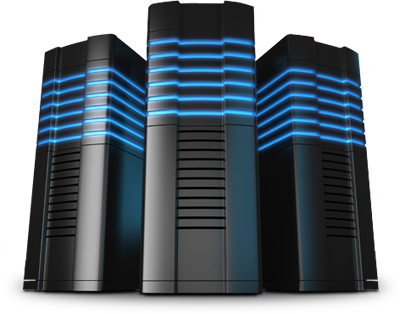 LEVIS Streaming 
Servers
LAN Network (Ethernet connection)
LAN Network (Ethernet connection)
5G C-V2N
5G C-V2N
OBU
OBU
Video 
stream
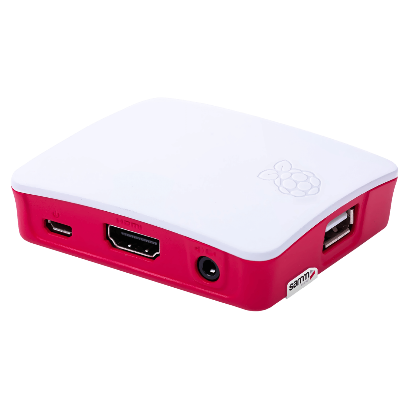 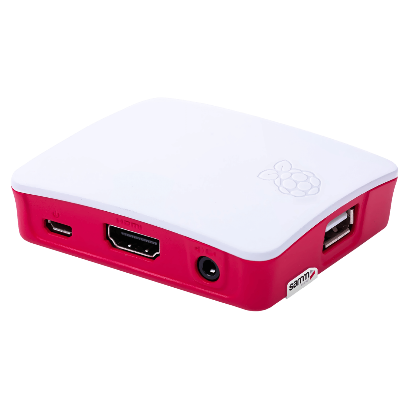 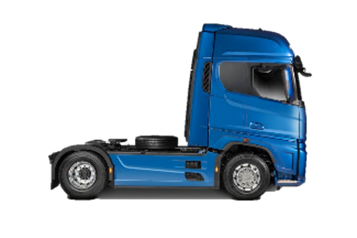 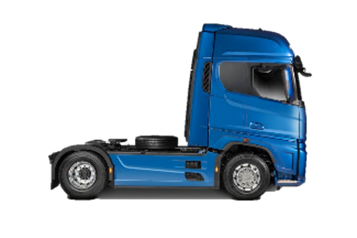 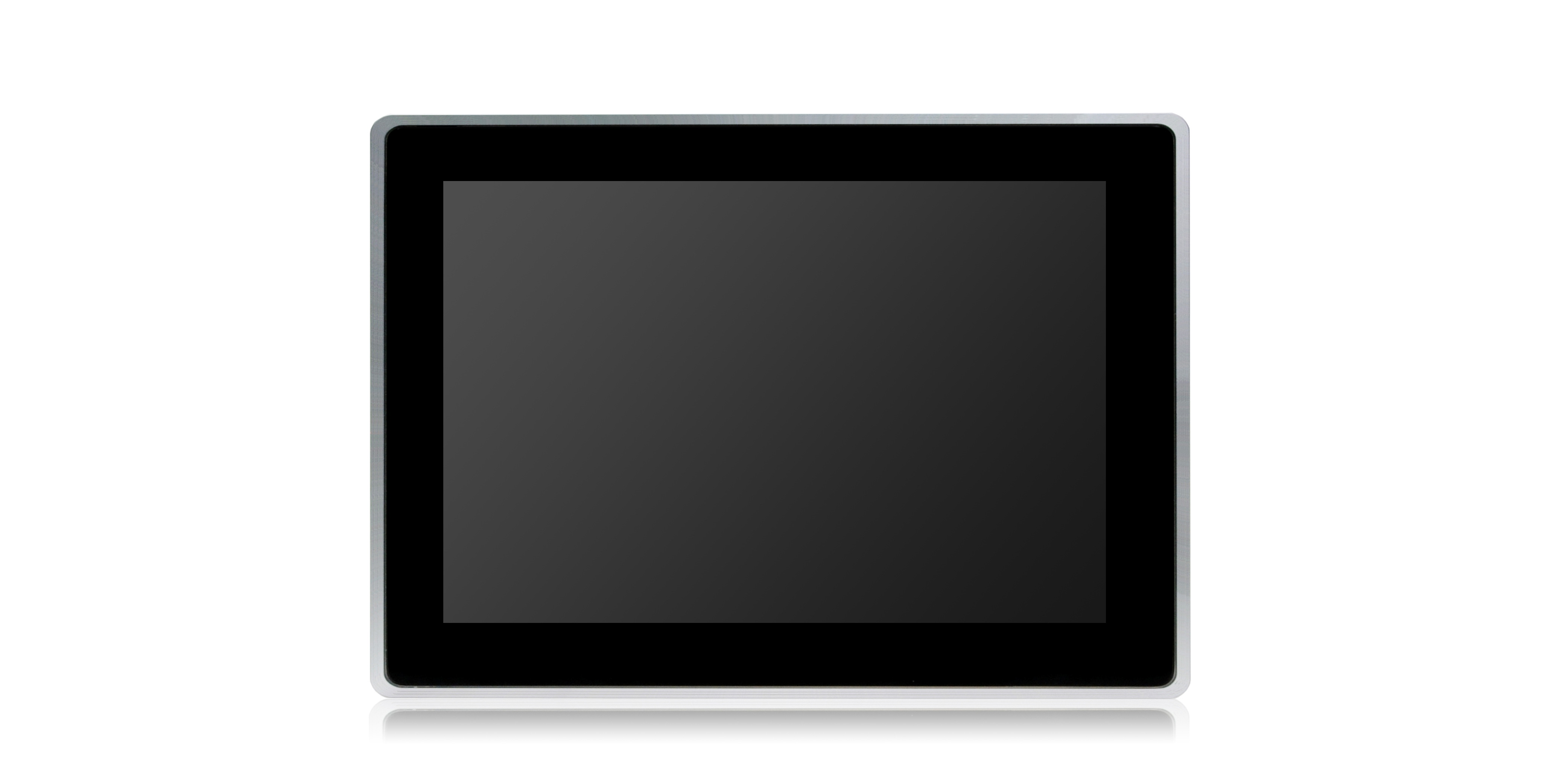 LEVIS-Client
Jetson TX2
LEVIS-Client
Jetson TX2
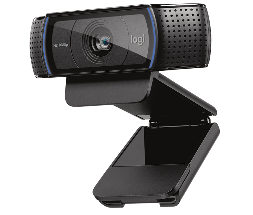 Video 
stream
HMI
4K 
Camera
Vehicle Controller Early Implementations
https://www.youtube.com/watch?v=sirzW3AiPhU&t=31s
Truck Routing in Customs Site ApplicationUC Overview & Scenarios
Decreased average border crossing time
Prevention of accidents
Truck Routing in Customs Site
Sensor fusion technique for truck manoeuvres at the customs site
Truck routing
TÜBİTAK BİLGEM 
Electronic file storage system
AI-based 
X-ray data processing
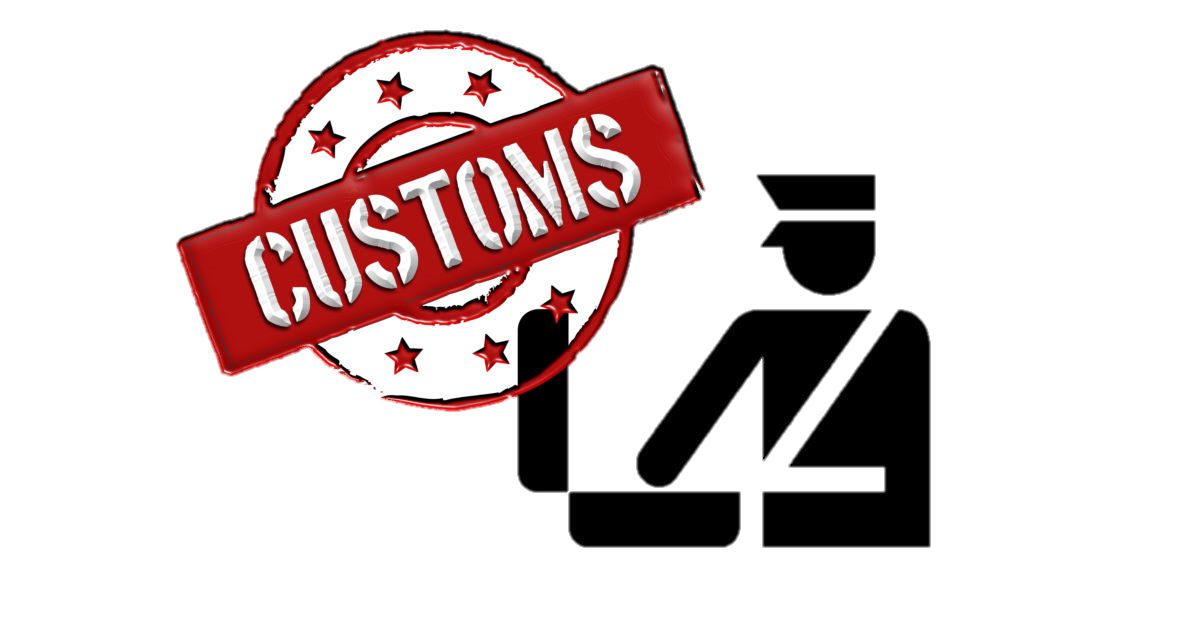 Core Network
X-ray Building
Machine learning and deep learning
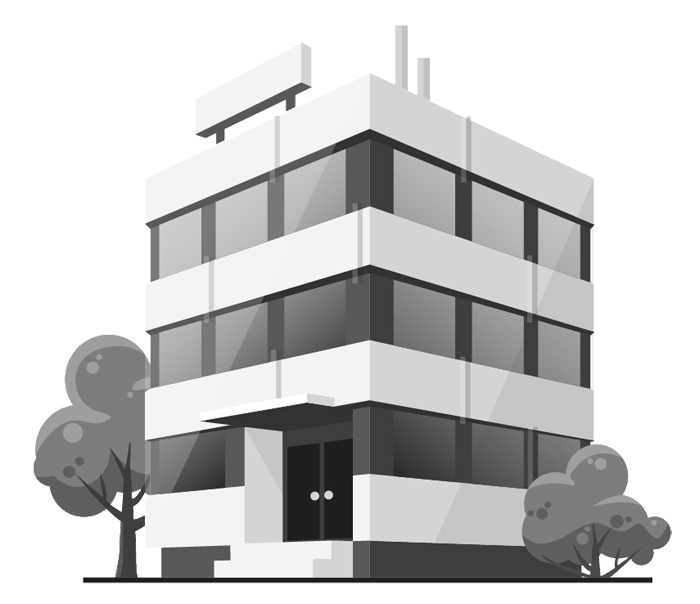 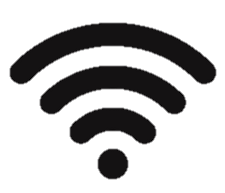 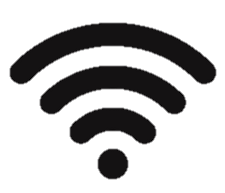 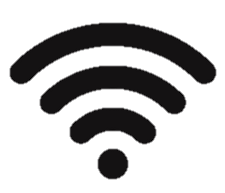 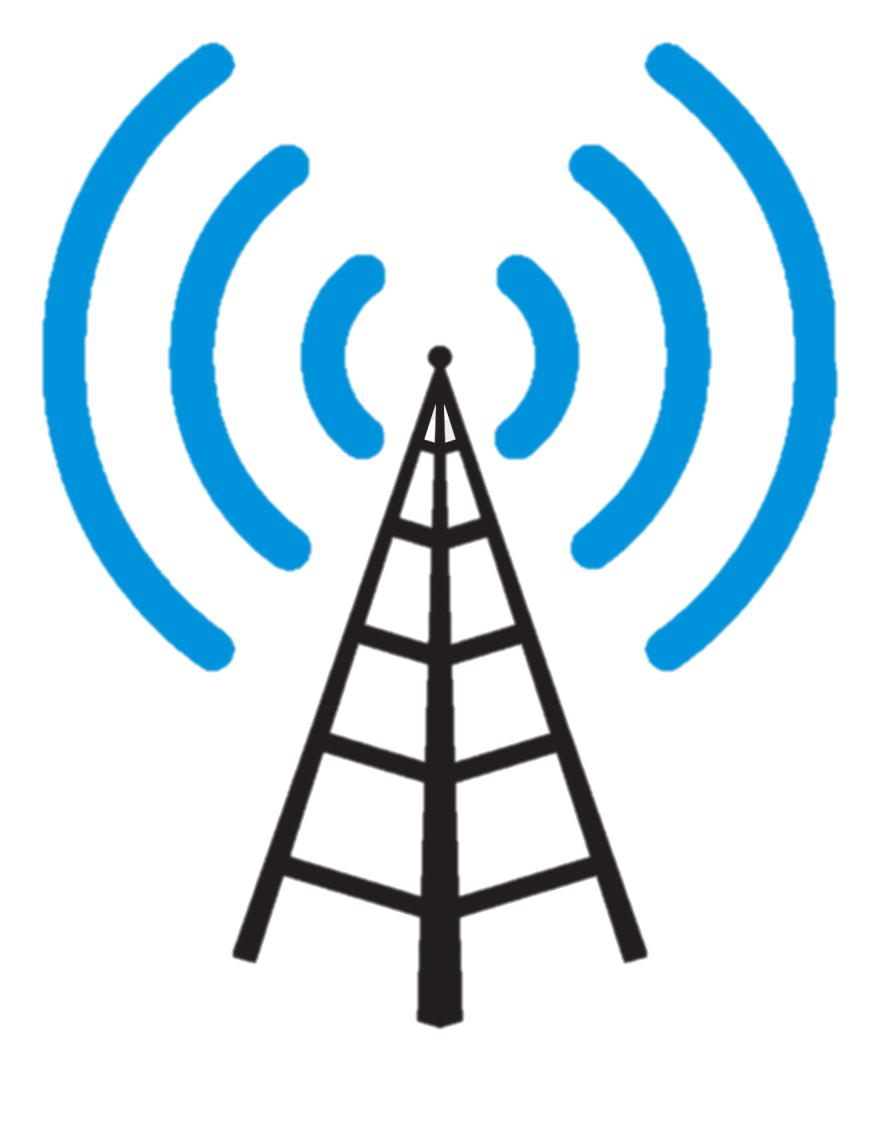 Integration into all customs gates
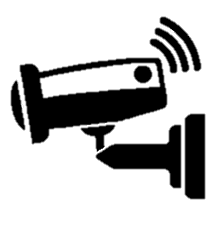 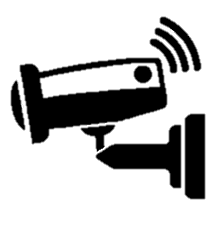 5G Connected Truck Visit checkpoints autonomously
Store and make sense of X-ray scanning images of containers and trucks to cross the border
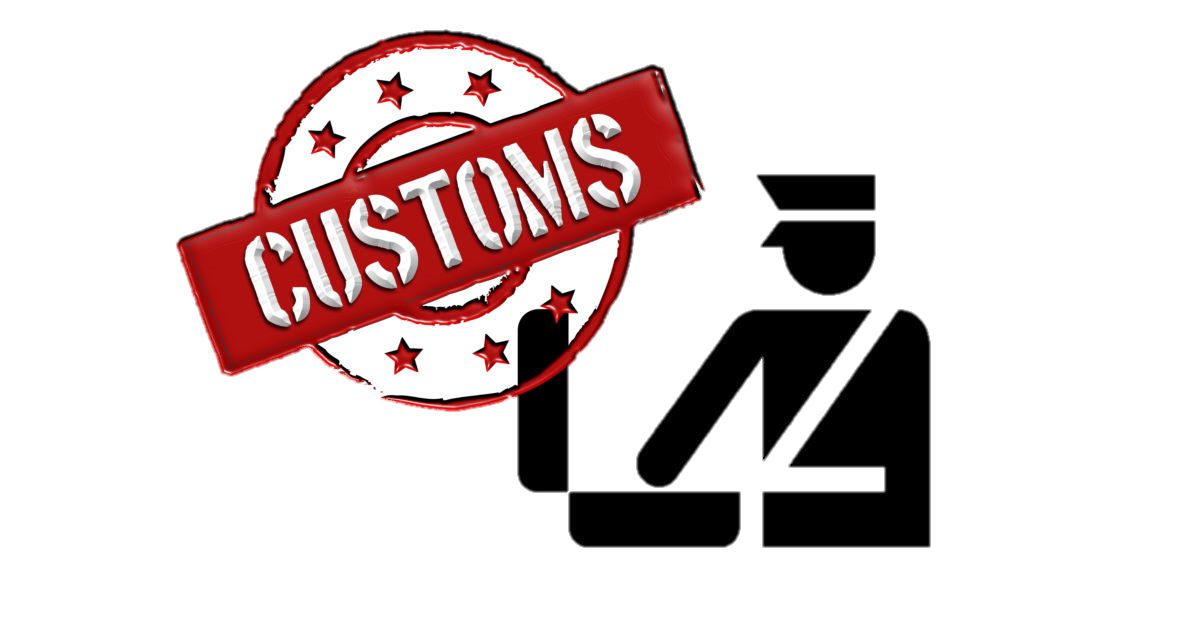 Plate 
recognition
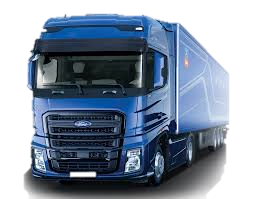 GREECE
TURKEY
CUSTOMS SITE
GREECE
TURKEY
Scenario 2: Truck Routing in Customs Site
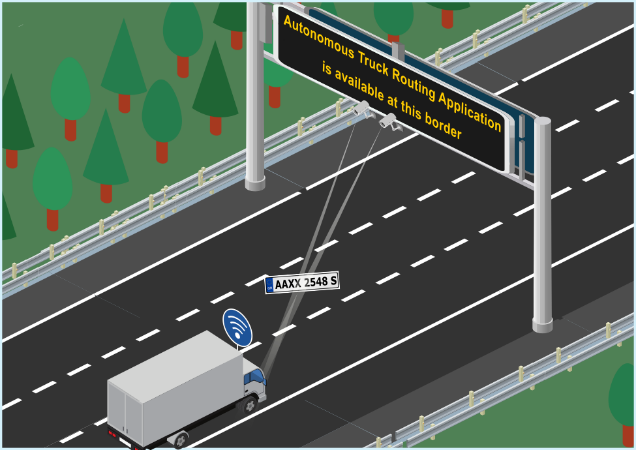 When you reach the border control facility you will see the message ‘Autonomous Truck Routing Application is available at this border’ written as road sign
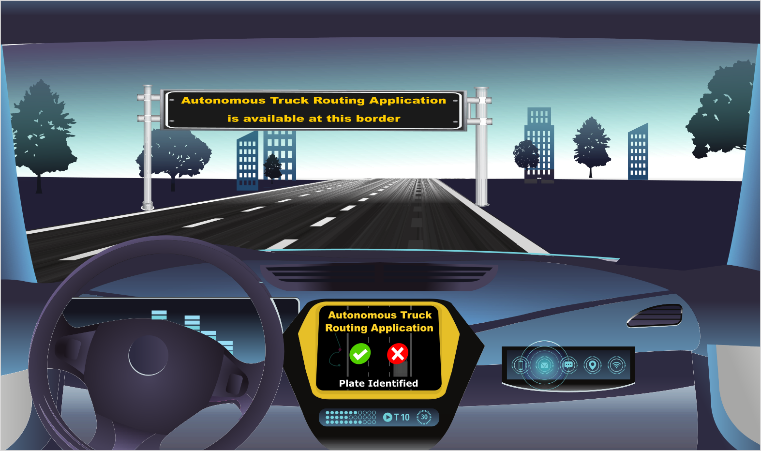 After that point you can enable the ‘Autonomous Truck Routing Application’ via a tablet placed on your dashboard and the application will take over control of the truck.
Scenario 2: Truck Routing in Customs Site
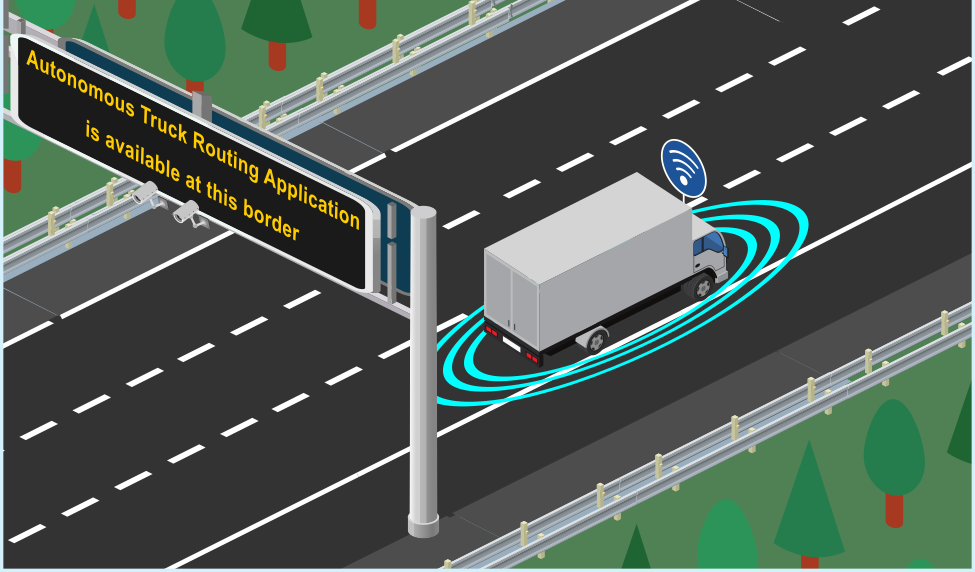 A plate recognition system will identify your truck at the entrance gate. Information will automatically be compared with relevant databases and a decision will be made regarding the need for x-ray inspection.
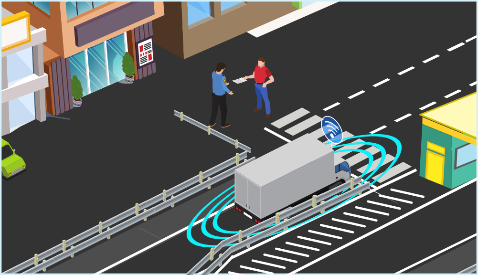 From this point on, the application will drive the vehicle and you will only have to intervene if something unexpected occurs.
Scenario 2: Truck Routing in Customs Site
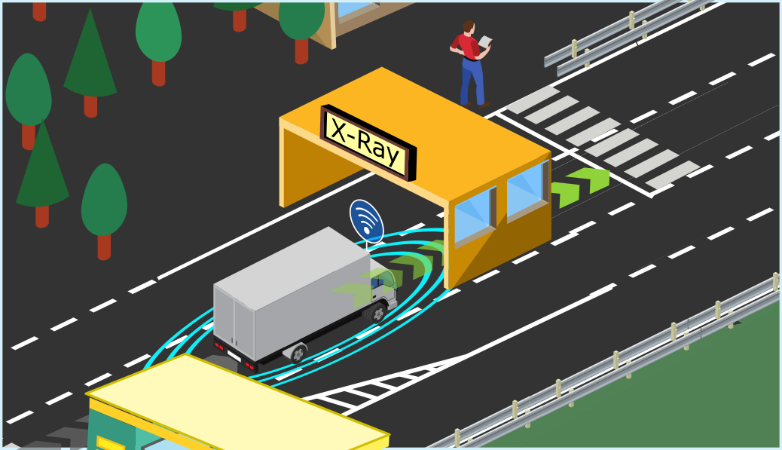 If an inspection is necessary, the truck will drive itself to defined inspection points, including x-ray, following instructions from a centralized control system that manages the operations of the border facility.
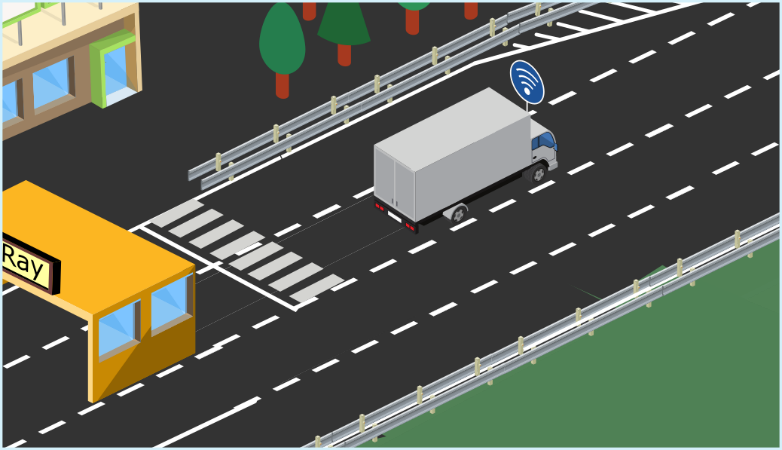 After the inspection, if everything is ok, you will be able to go back to the truck and follow your way.
Current 5G-CCAM GAPs from OEM Perspective
Current 5G-CCAM GAPs from OEM Perspective
When we will see common 5G deployment around EU highways? 

How will be revenue stream for 5G-CCAM services? 

How to act if autonomy regulations are different between neighbour countries? 

How to act if GDPRs are different between neighbour countries? 

Cybersecurity concerns…
Thank you
Questions?
Thank you
BACK-UP
Message Flow – Platooning
Follower Vehicle
Leader Vehicle
Base Station
Cloud
vEPC
SWIS App
Platooning App
MABX
MABX
OBU
OBU
Actuators & HMI
Actuators & HMI
Camera & Client
Join Accepted
Create Platoon
Create Platoon
Join Accepted
Join Accepted
Create Platoon
Create Platoon
Platoon Created
Platoon Created
Platoon Created
Platoon Created
Search and Join Platoon
Search and Join Platoon
Join Platoon
Join Platoon
Join Request
Join Request
Join Request
Platoon ID Saved
Confirmation Message
Follower Platoon ID Saved
Confirmation Message
Message Flow – See What I See
LEVIS-Server
Cloud
Jetson TX2
AGX Xavier
OBU
OBU
Display
Leader Vehicle
Follower Vehicle
Camera
Start live stream
Request the live stream
Forward the request to the server
Forward the request
Push the stream over UDP
Forward the stream to the Jetson TX2
Send to display
Sending encoded frames over UDP
Send raw stream
Sending encoded frames over UDP
Request a live stream
Ok response
Ok response
Start RTSP server
Start video player and try to connect to the server
H264/H265 Encoding
Waiting for the stream to be available
Receive frames from port xxxx and stream over RTSP on port yyyy
Establish RTSP session once the stream is available
H264/H265 decoding